南投縣政府衛生局失智友善核心課程
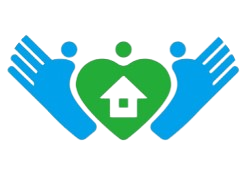 團隊   當責   關懷   創新
1
課程大綱
何謂失智症
介紹失智症病程
介紹失智友善社區
預防失智症方法
團隊   當責   關懷   創新
2
2
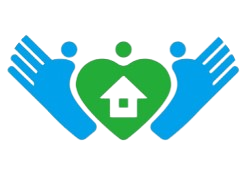 何謂失智症
目前全世界 每3秒增加一位新的失智症者，家裡長輩有時會出現記憶力變差，重複詢問相同問題等行為，很多家屬都以為人老了都是這樣，屬於正常現象，因而忽略了就醫的重要性，但事實上他/她已經生病了，需要接受相關治療。
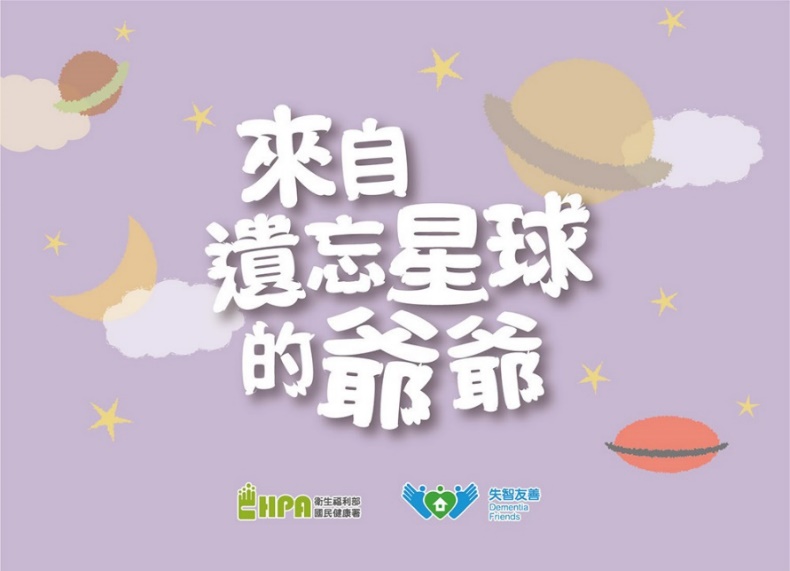 年老≠失智症
影片來源：衛生福利部國民健康署
團隊   當責   關懷   創新
3
3
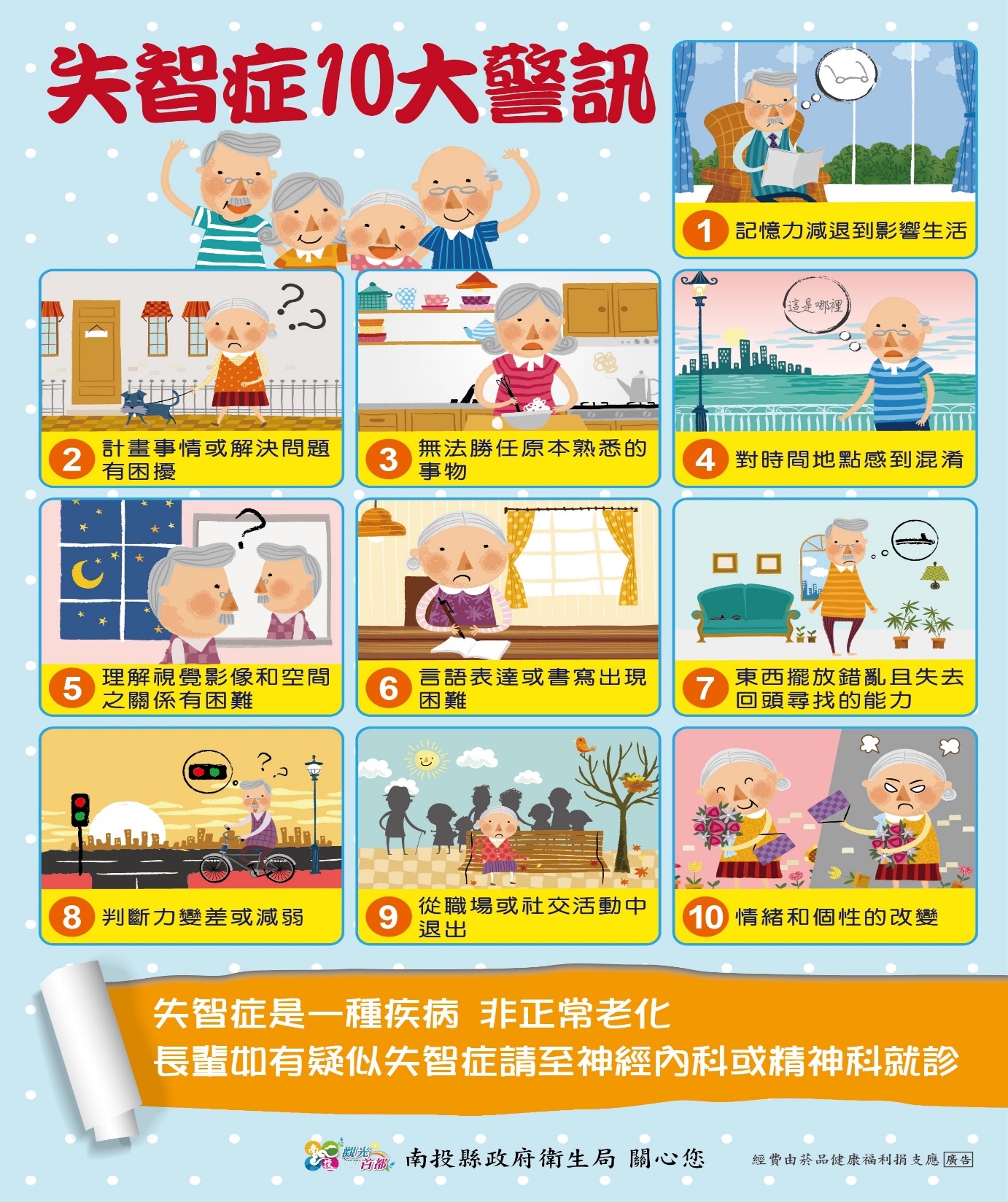 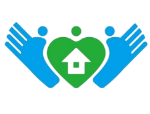 失智友善微電影─憶哥健身篇30秒(精華版)
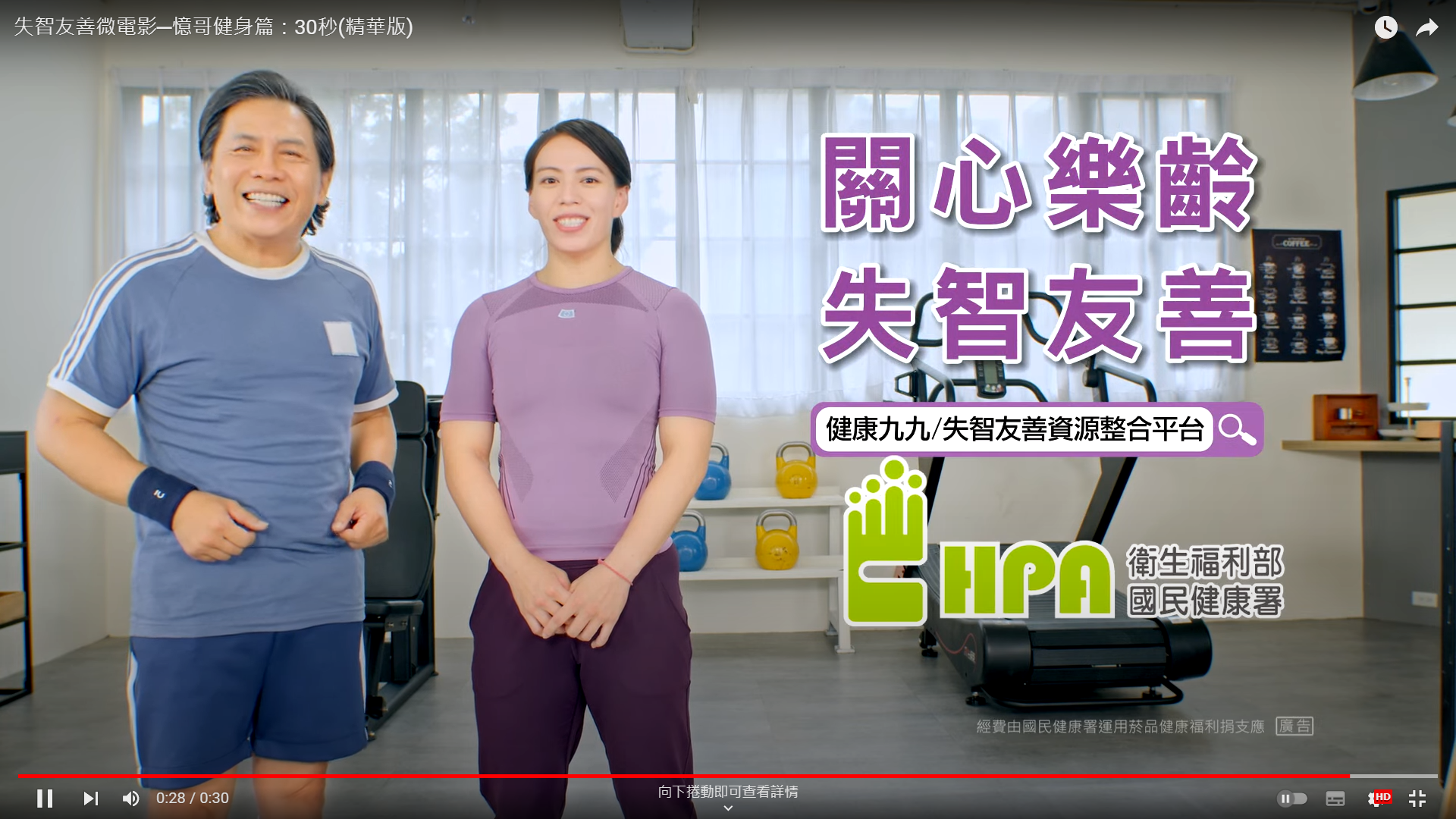 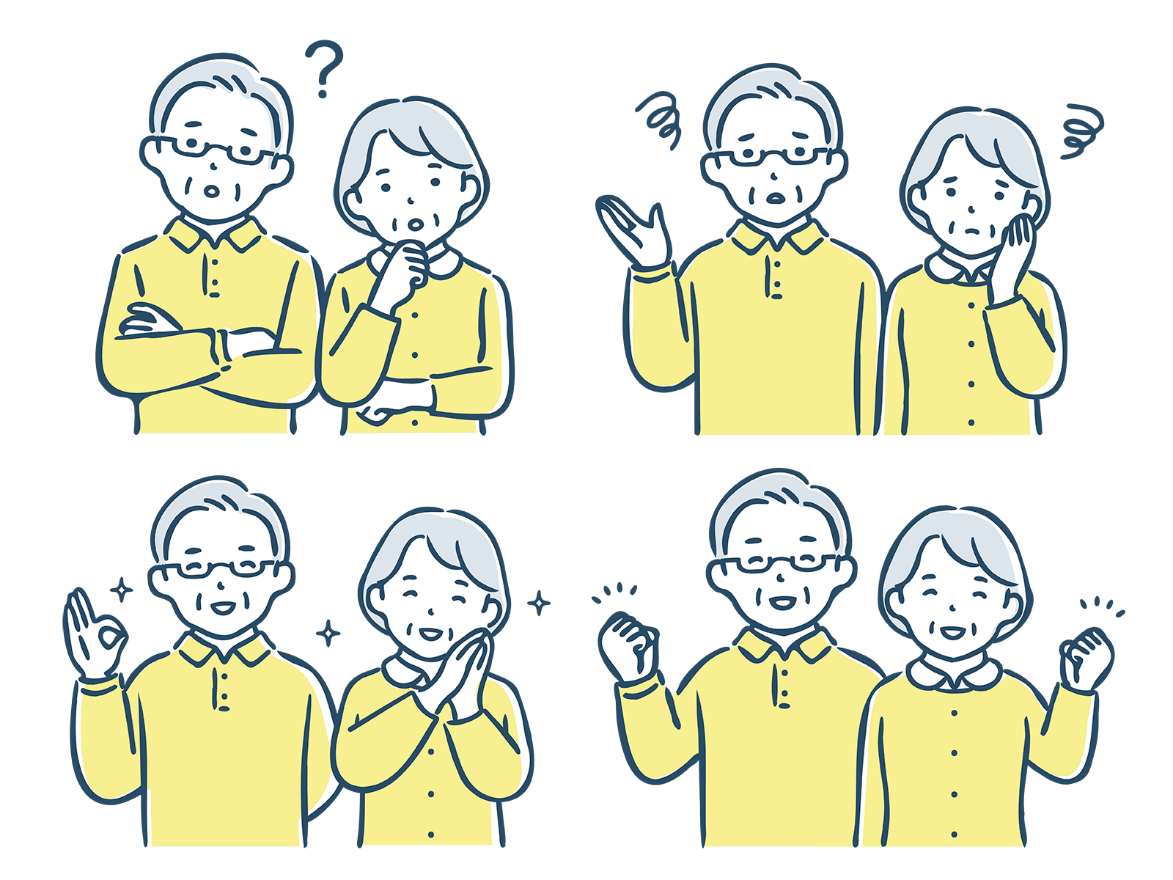 4
4
影片來源：衛生福利部國民健康署
失智症的臨床症狀
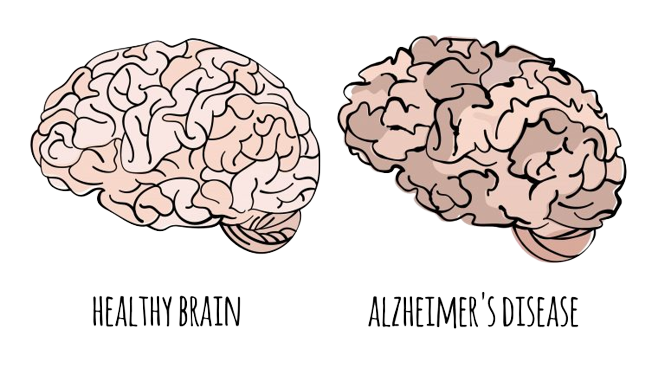 三大症狀領域
Activities of Daily Living 日常生活的能力
穿衣、數錢，算時間，打電話…需要家人/看護照顧
Behavior 行為紊亂
妄想，躁動，幻覺，異常行為，冷漠…通常是被家
屬發現此症狀才警覺就醫的原因
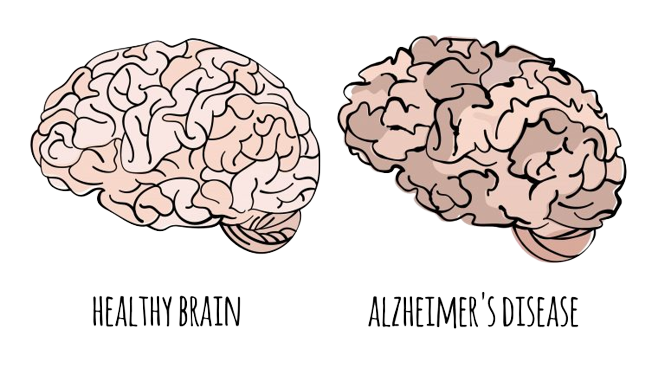 Cognition 認知障礙
記憶喪失，失去定向感，注意力不集中，不識家人
…走失
大腦萎縮、退化
圖片來源：https://medicine.umich.edu/dept/mneuronet/news/archive/201907/early-alzheimer%E2%80%99s
-disease-detection-may-benefit-new-stem-cell-therapy
團隊   當責   關懷   創新
5
5
阿茲海默症、血管性失智症、額顳葉失智症、路易體失智症的比較
團隊   當責   關懷   創新
6
6
資料來源:失智症協會-失智症診療手冊
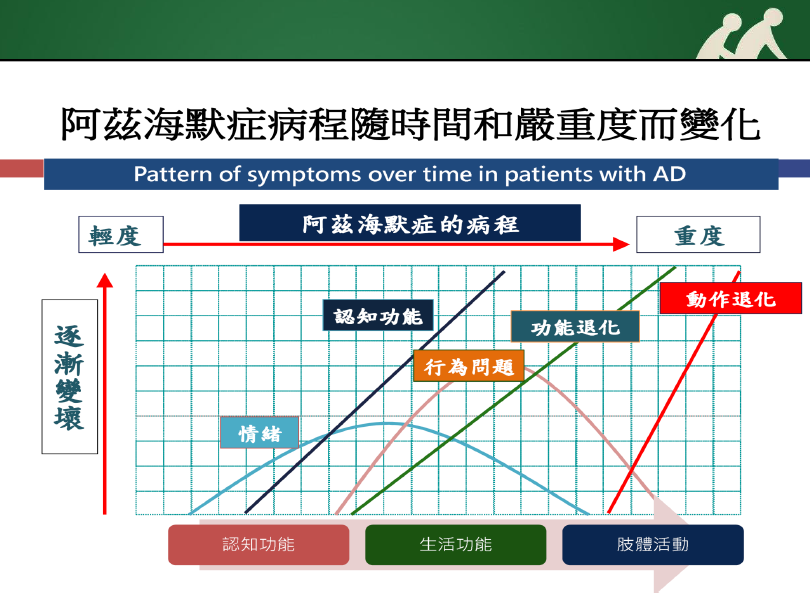 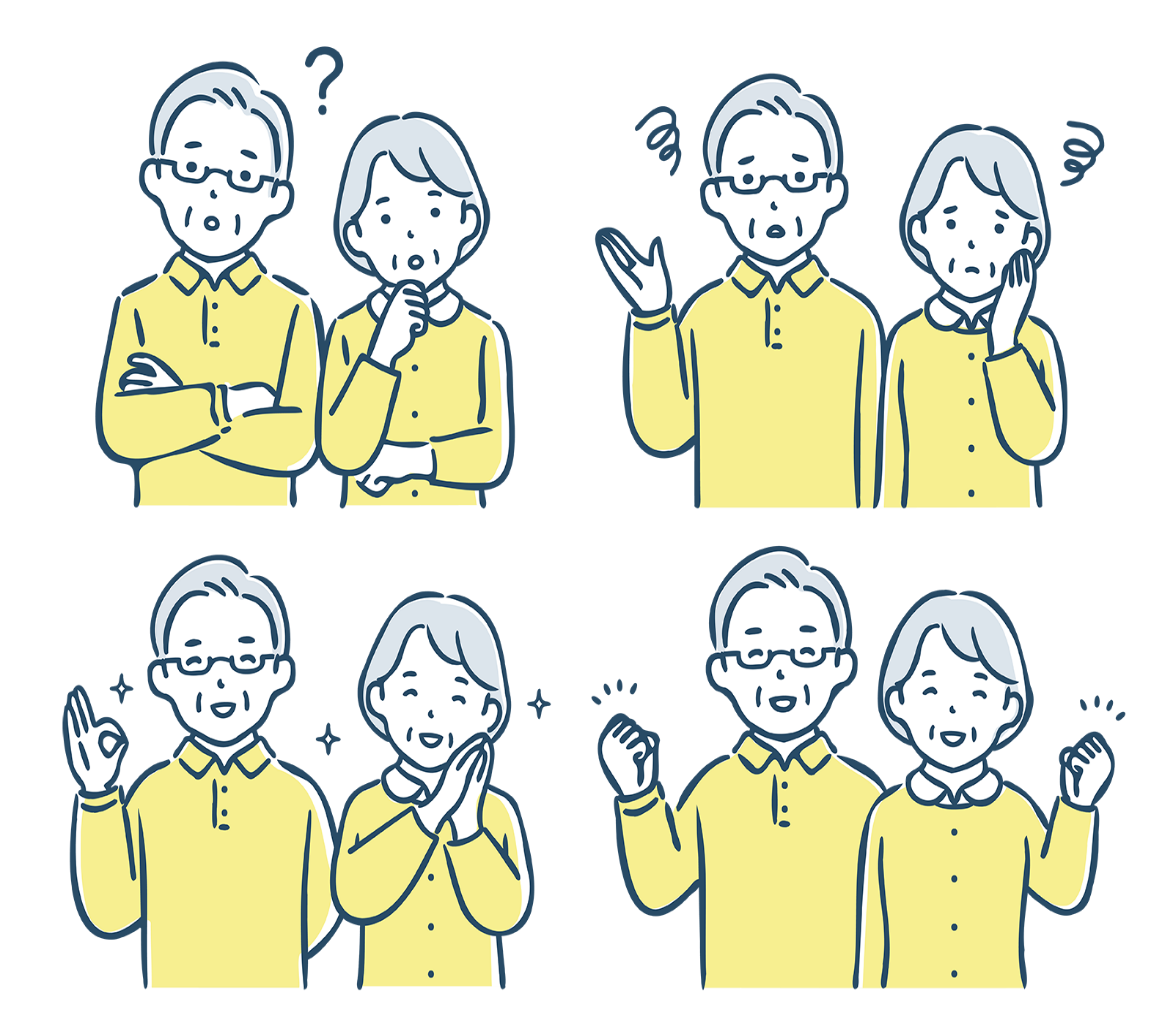 7
7
失智友善社區四要素
友善居民
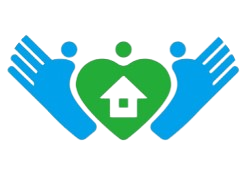 友善組織
友善環境
友善參與
團隊   當責   關懷   創新
8
友善環境
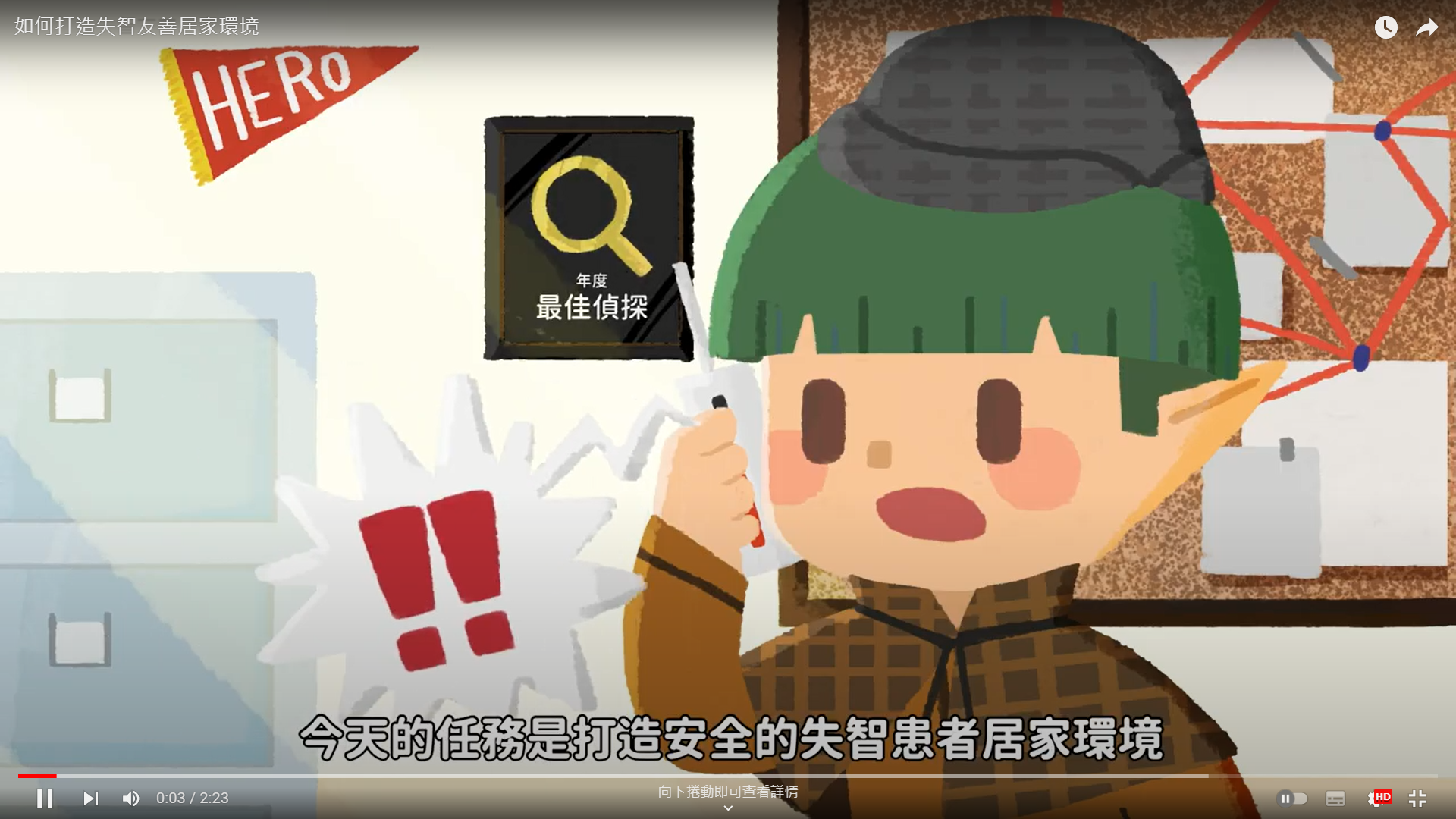 團隊   當責   關懷   創新
9
影片來源：衛生福利部國民健康署
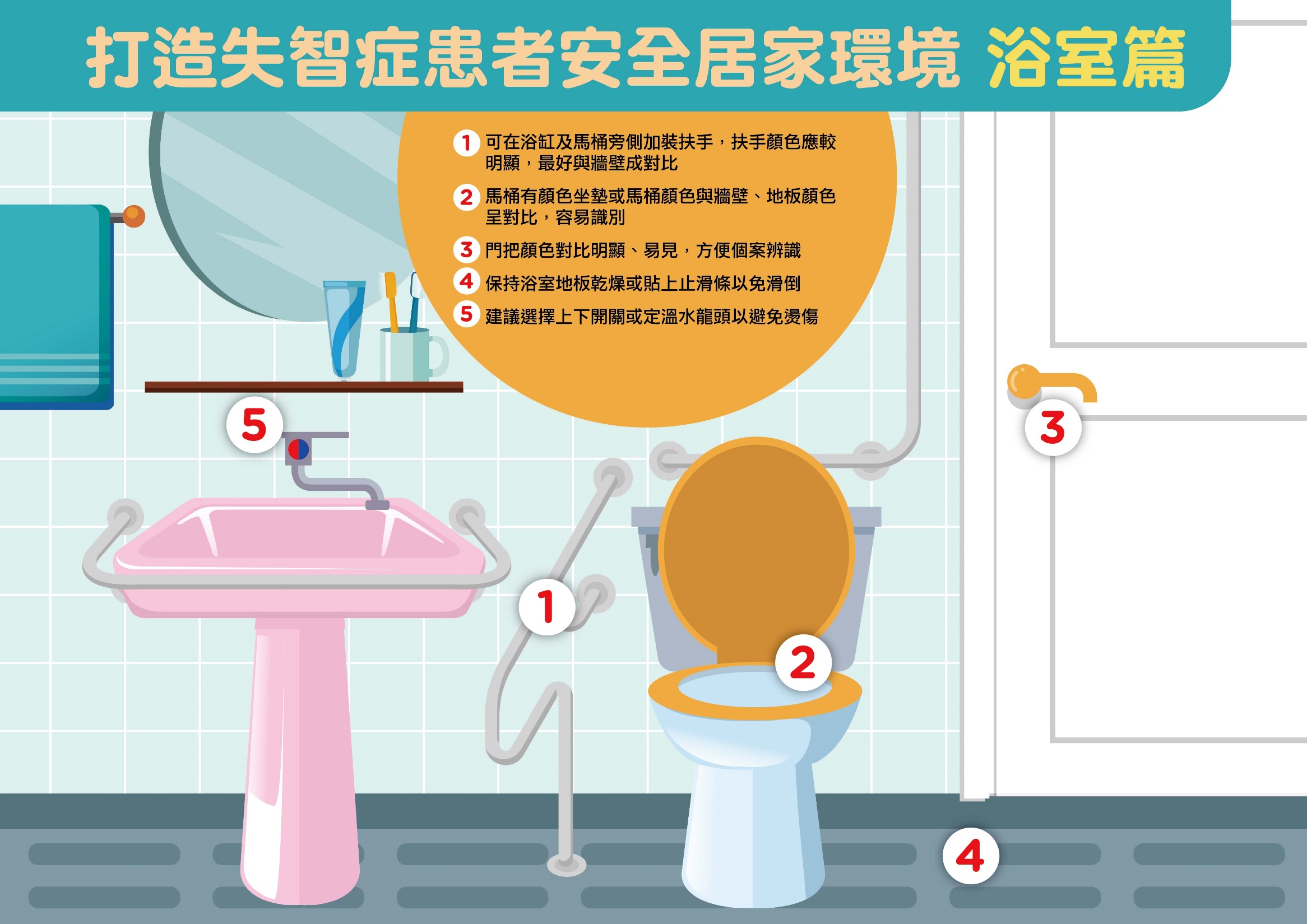 10
圖片來源：衛生福利部國民健康署
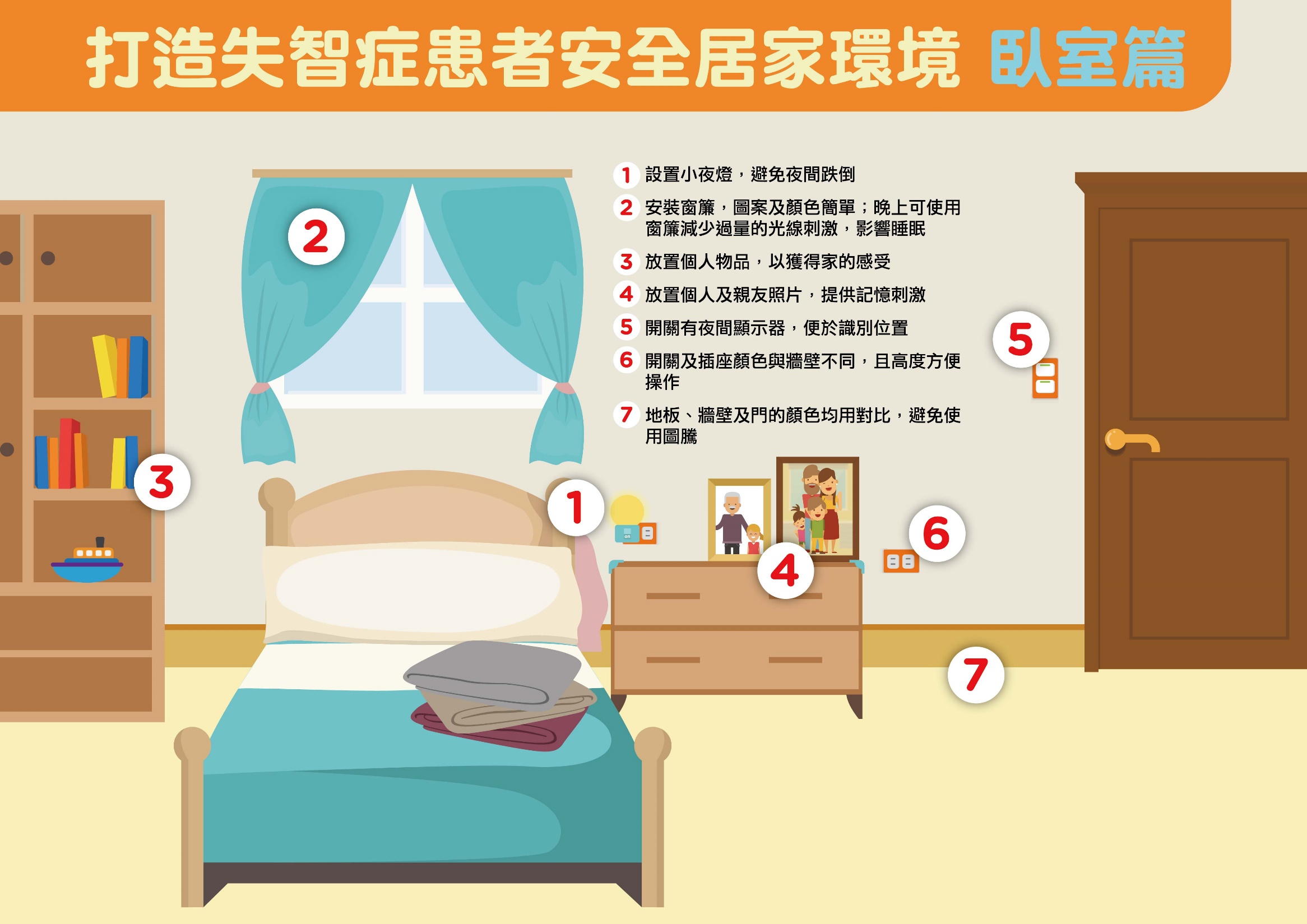 11
圖片來源：衛生福利部國民健康署
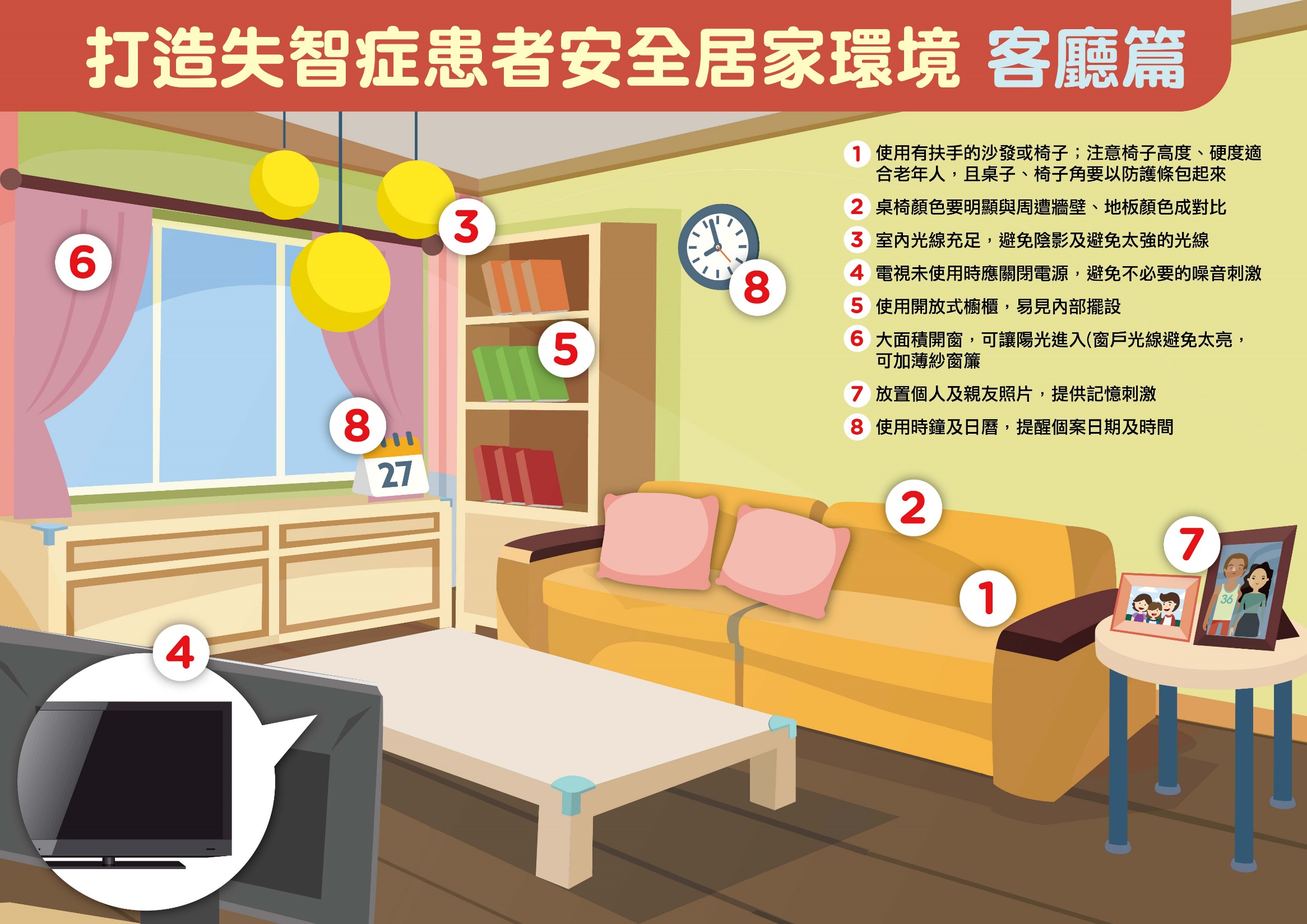 12
圖片來源：衛生福利部國民健康署
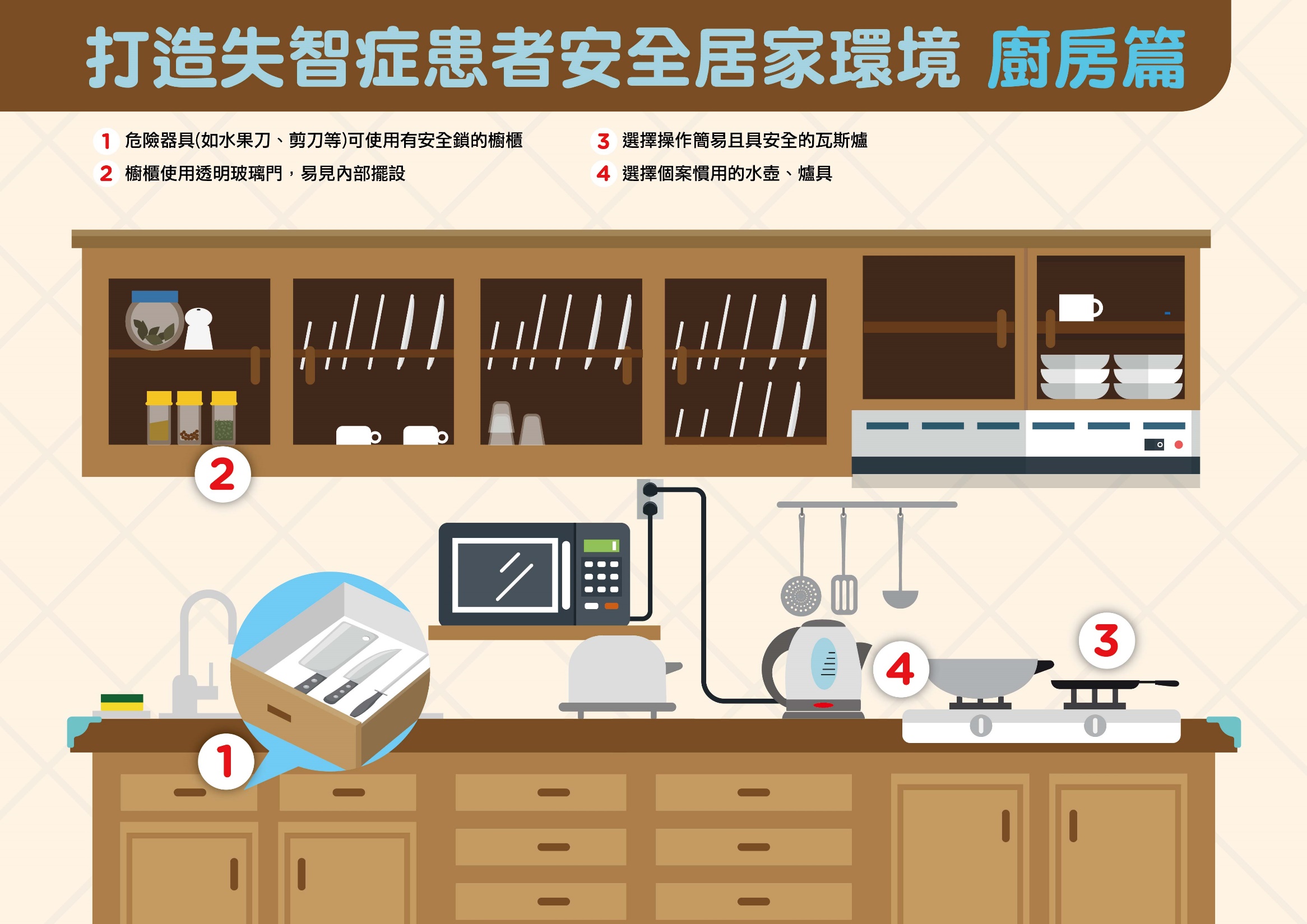 13
圖片來源：衛生福利部國民健康署
友善組織
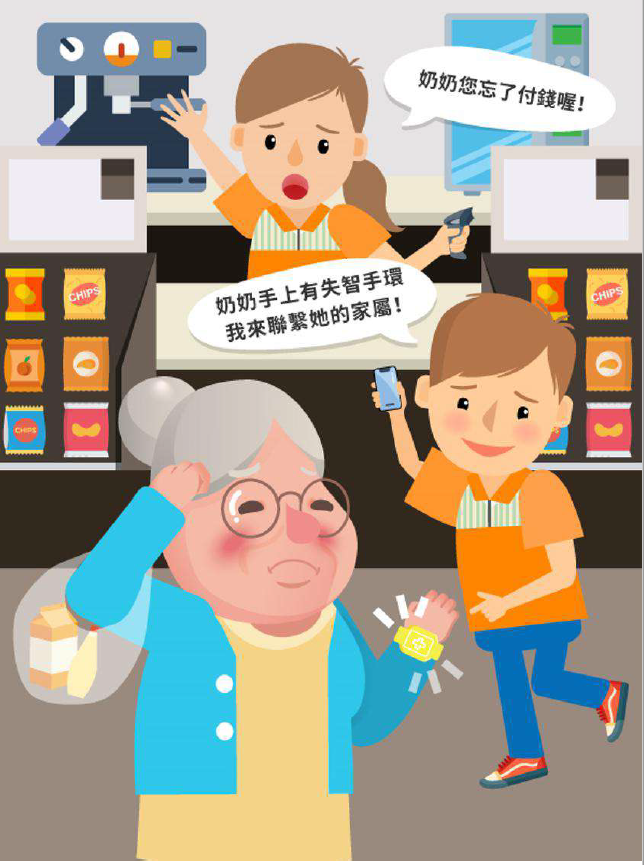 失智友善組織-早餐店篇(30秒)
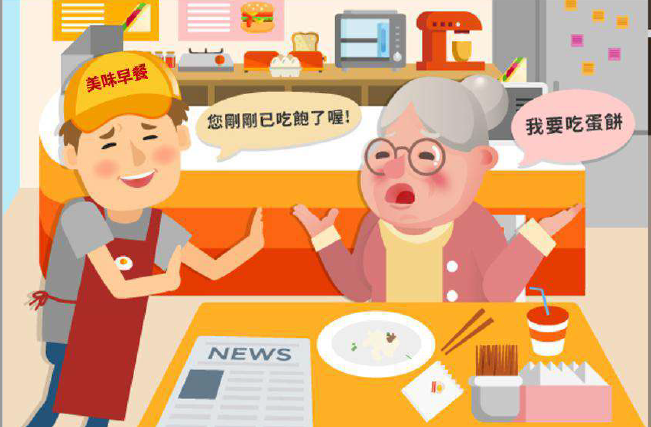 失智友善組織-大賣場篇(3分鐘)
影片圖片來源：衛生福利部國民健康署
14
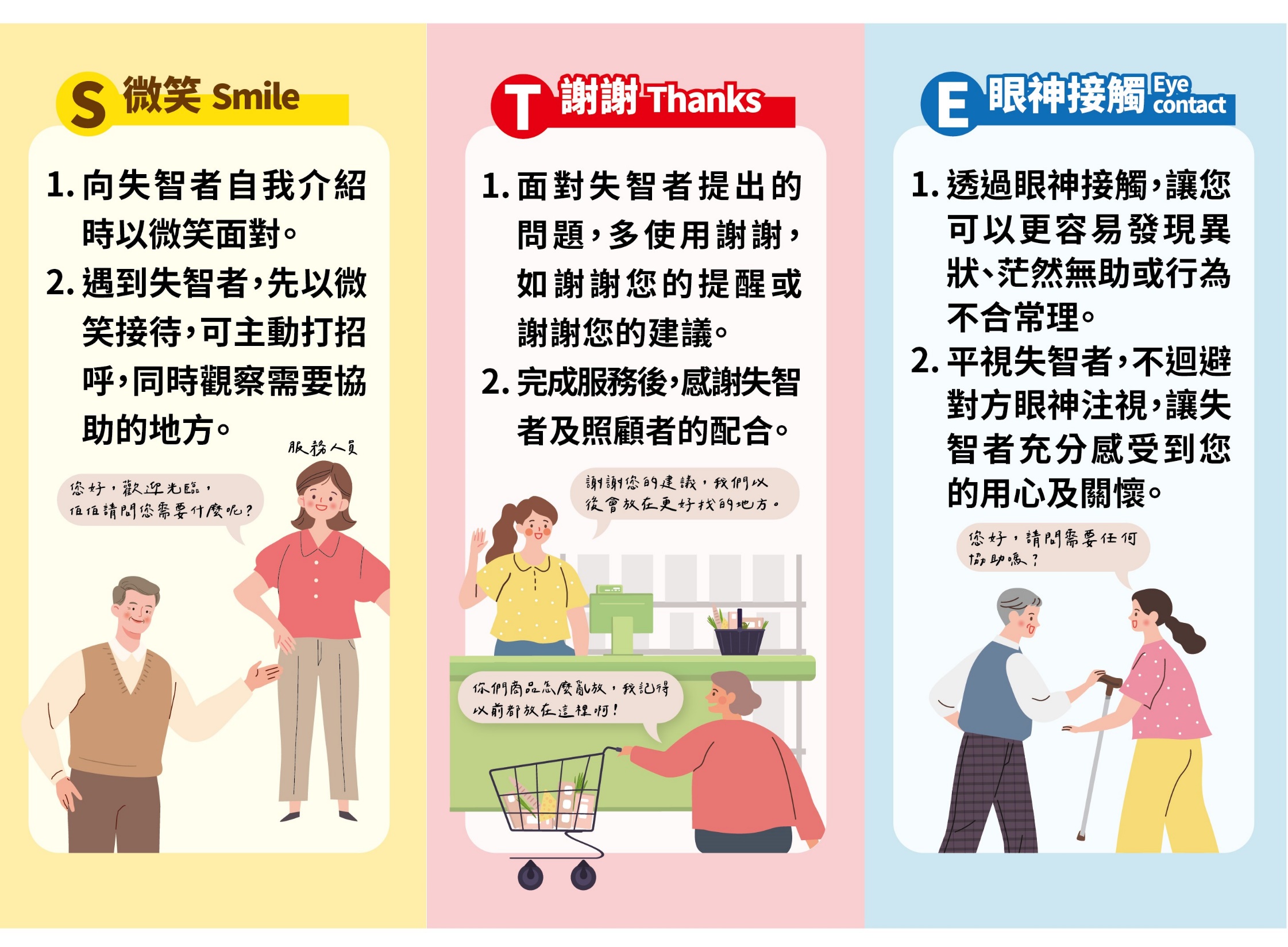 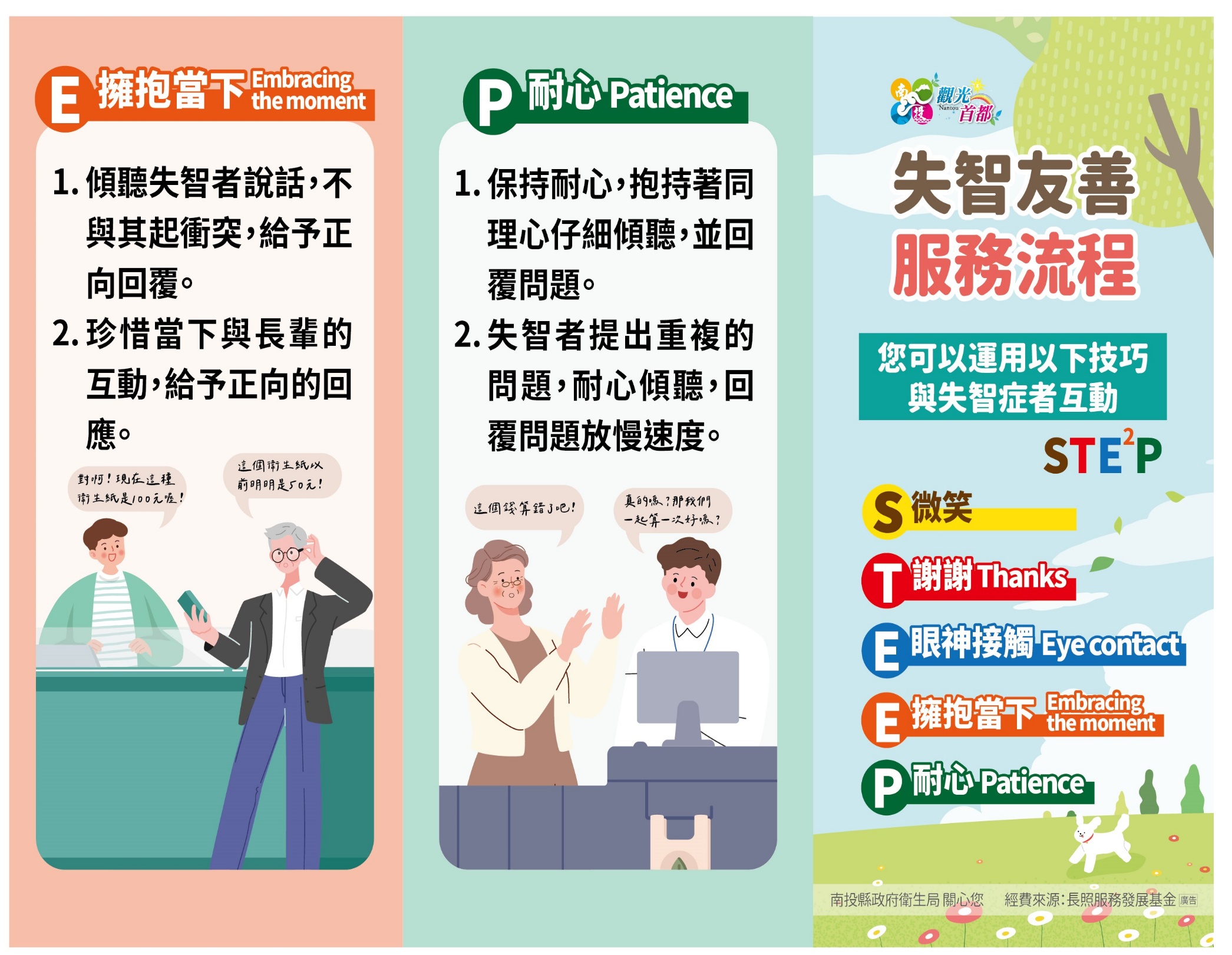 15
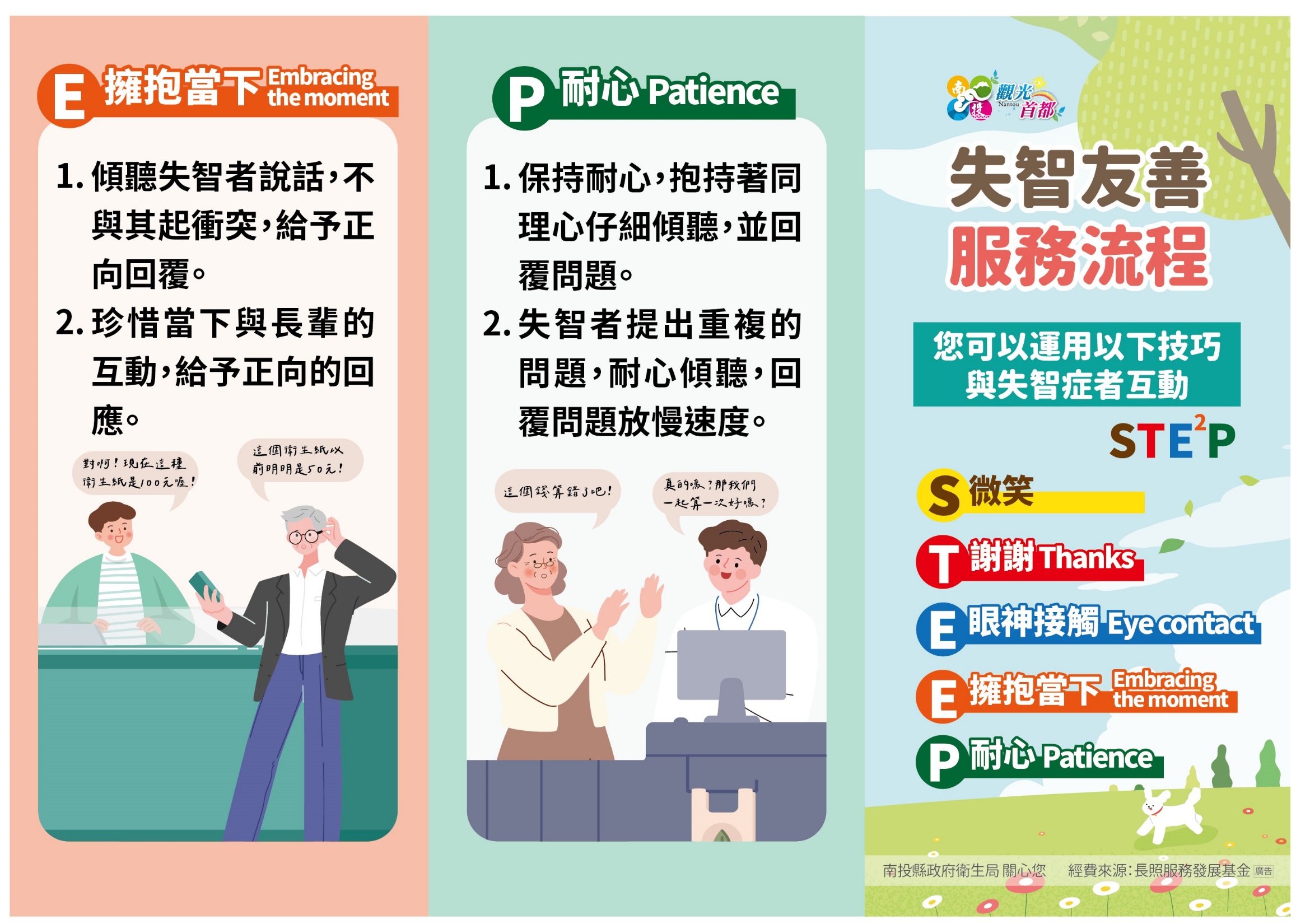 16
團隊   當責   關懷   創新
友善參與友善居民
失智友善社區 (大學生篇)
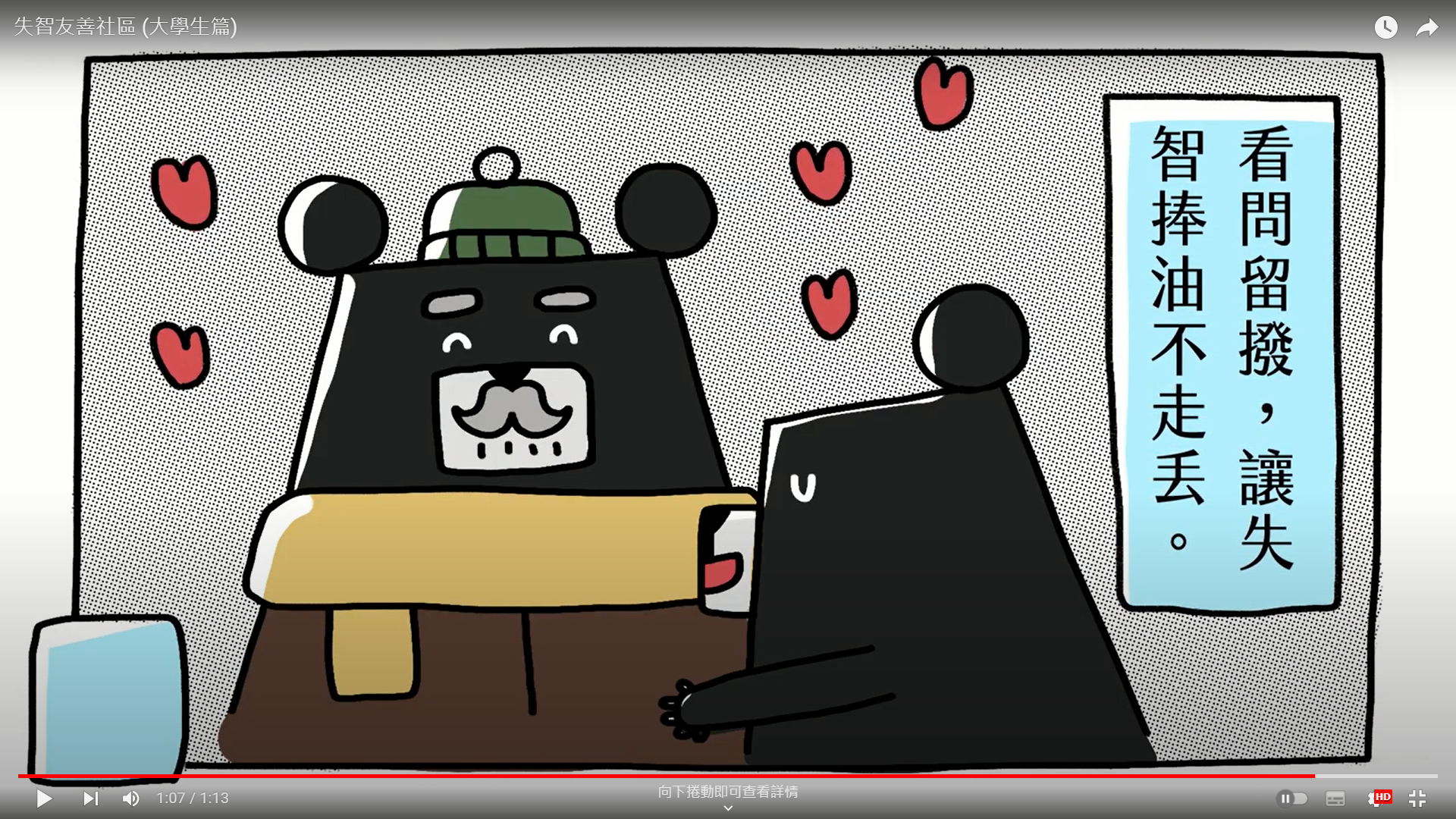 影片圖片來源：衛生福利部國民健康署
17
團隊   當責   關懷   創新
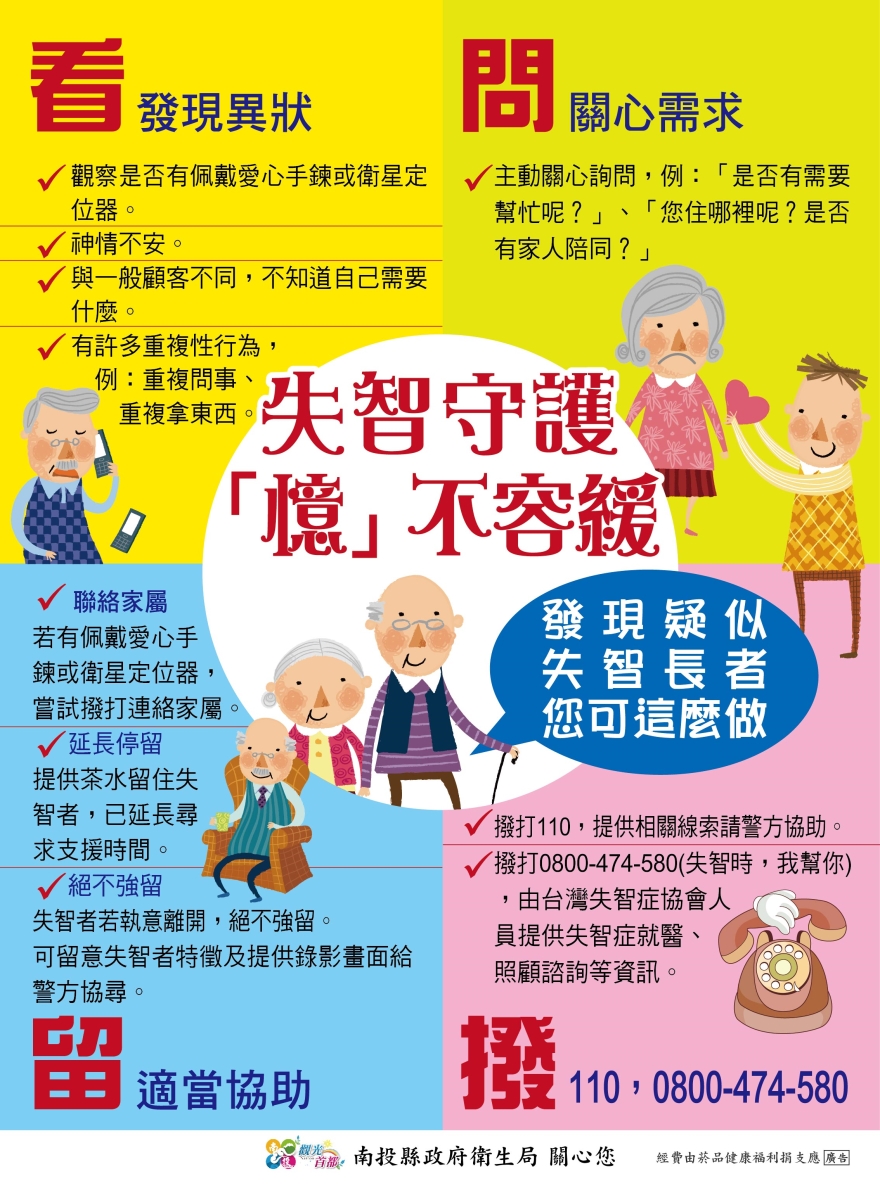 18
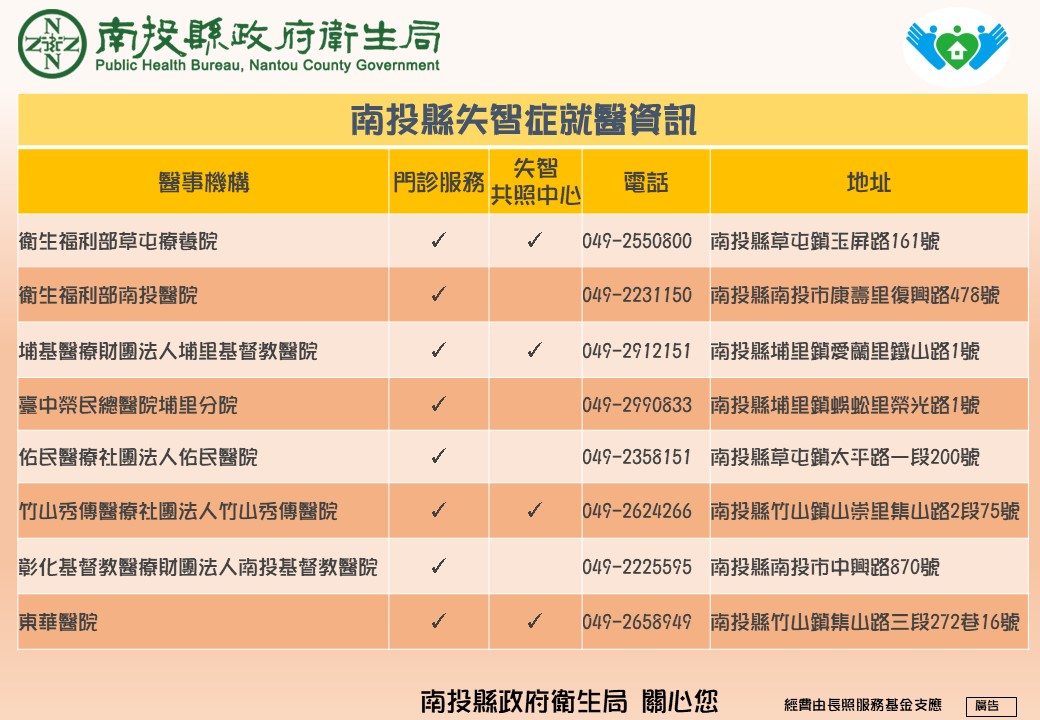 19
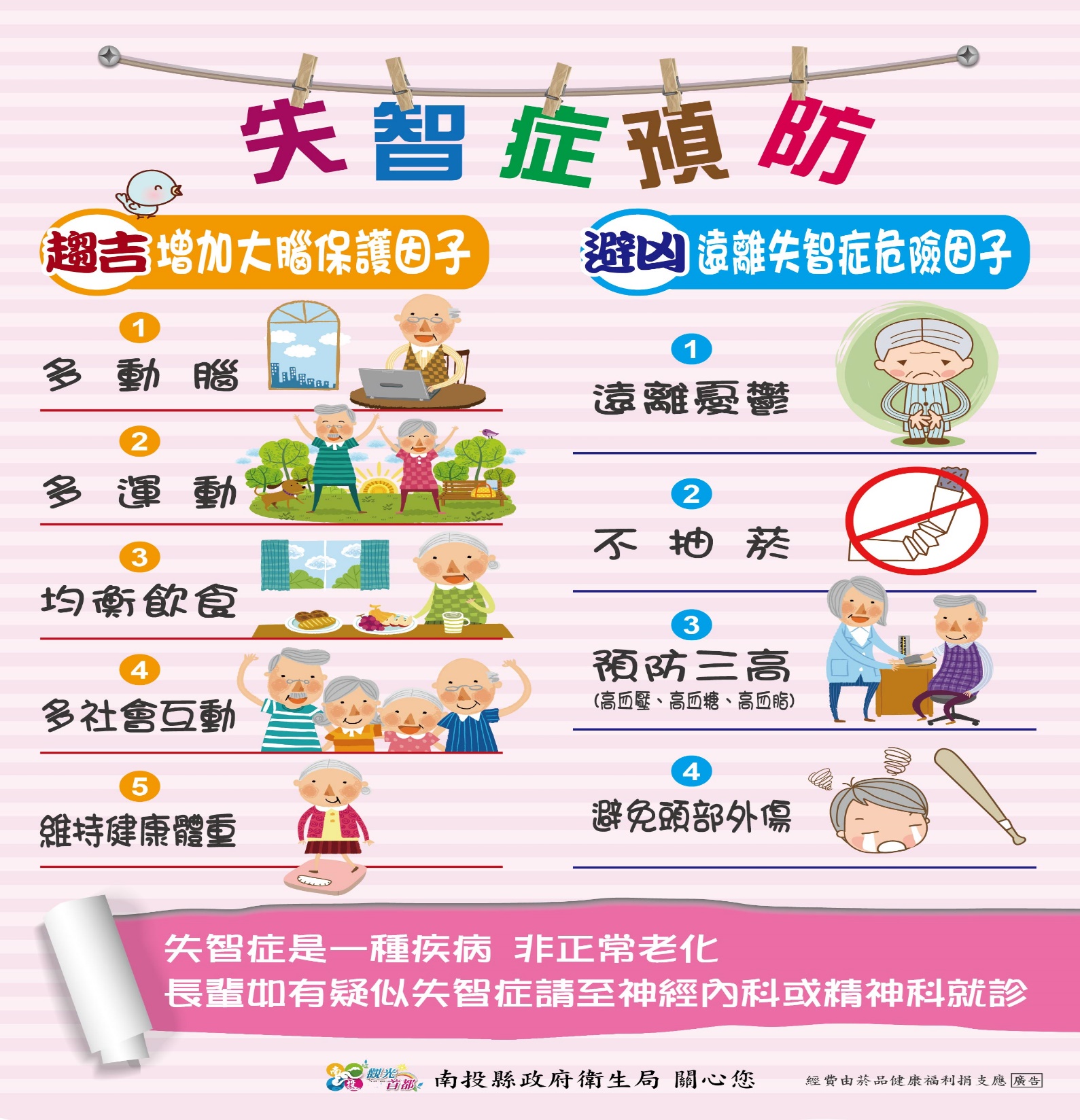 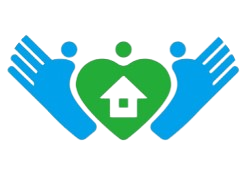 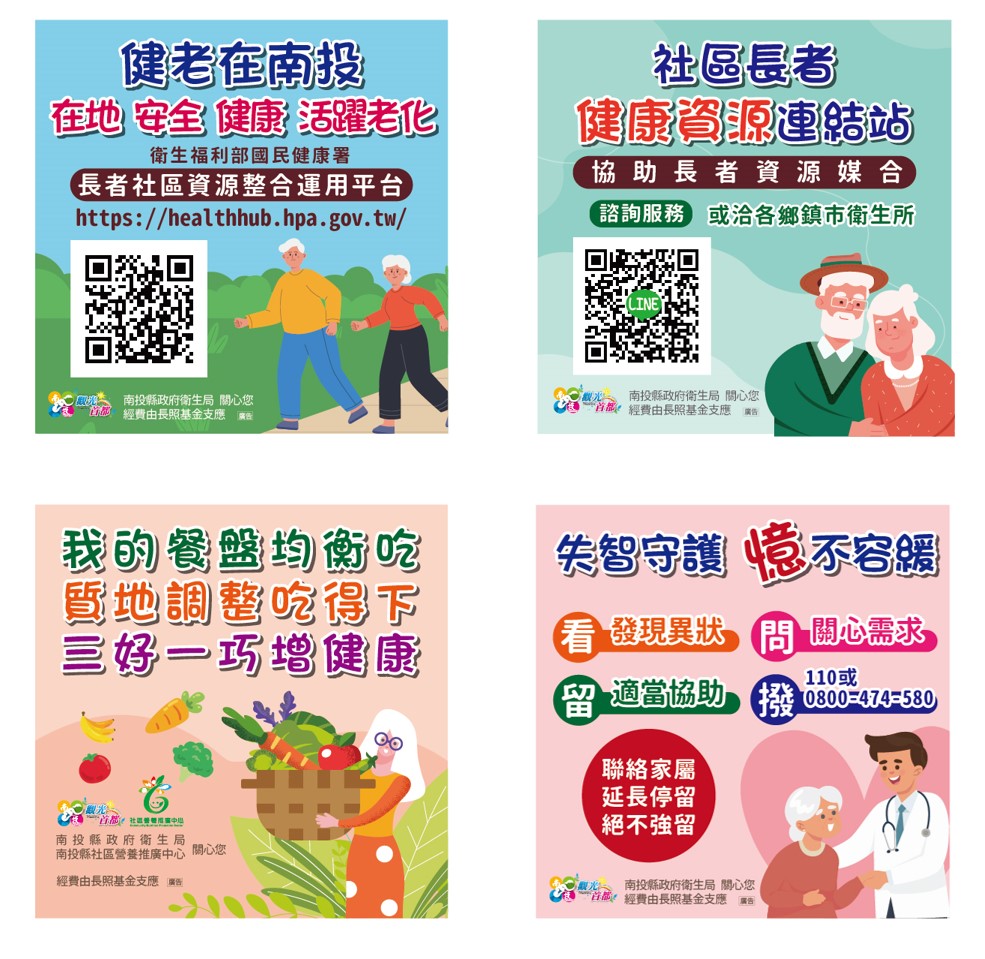 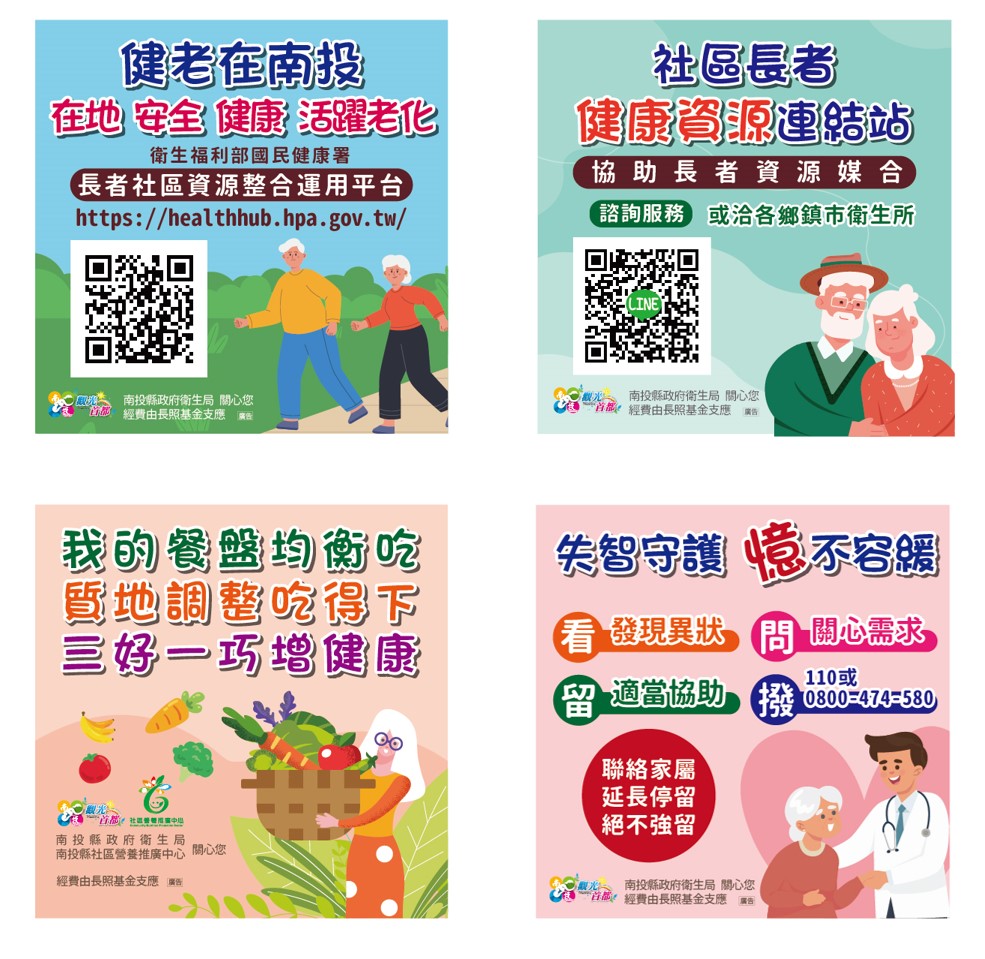 20
團隊  當責  關懷  創新
THANKS!
21
團隊  當責  關懷  創新